Toward a consortium to set-up global standards for offline internet
Jeremy Lachal (Executive Director) & Esteban Santiago (CTO), Libraries Without Borders
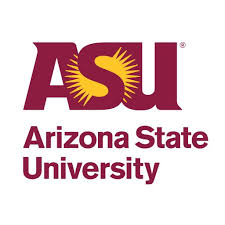 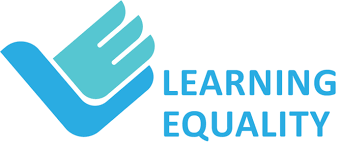 Today...
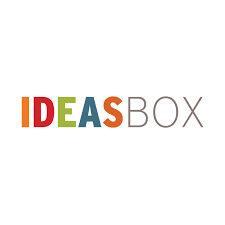 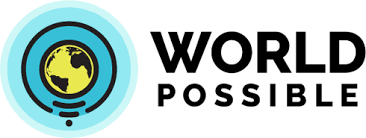 There is a multiplicity of apps and OS that allows users to access contents and services on local servers without internet connection.
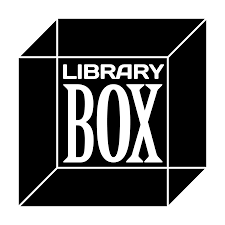 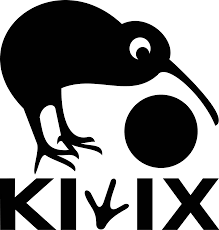 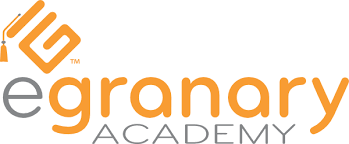 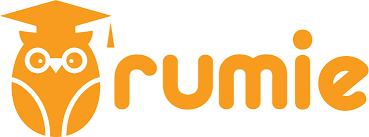 Internet-in-a-Box
...
Today...
Operations

Some of the players have direct operations in the field, others intervene through partners or through direct downloads of their solution from their website.
1
Contents

Most players curate and package open contents in their technology, using different indexation standards.
2
Software

Most players have created their own technology for stand-alone versions of their product. Some of them have begun to cross or merge their technologies.
3
Hardware

Great diversity of hardware solutions but most of them are based on nano-servers like Raspberry-Pi or personal computers.
App
Operating System
4
Our proposal
The problem
These apps and services do not talk to each other :
Complex multiple install  on a same server
No mutualized search
Multiple logins
No aggregated data
Different update protocols
No shared catalog of contents (different indexation protocols)
Projects with limited resources work separately on similar open source technologies.
Loss of energy
Non-efficient allocation of funds
Loss of impact on final users
Our proposal
Mutualized search
Setting-up Global Standards for Offline Internet
Global Standards
Sync protocol
Aggregated  log & data
Single Sign-On (SSO)
Content indexation
Today...
Solution 1
Solution 2
Solution 3
Solution 4
Solution 5
Partnership
Partnership
Our proposal
Tomorrow...
Independent Apps that plug into the shared services through API and accessible through a market place.
App 1
App 2
App 3
App 4
API
API
API
API
Global technology and standards with shared governance and mutualized roadmap
Global layer of SERVICES
(server administration, user management, content indexation system, search engine, sync protocol, core services, etc.)
Our proposal
Areas of work for a consortium
Main area : Software

Creation of global standards for offline internet (with protocols for API connectors).
Development of a standardized services technology / operating system.
Development of a marketplace of Apps and contents easily downloadable for offline purpose.
But also : 

Hardware : Sharing of experiences and knowledges on hardware development.
Contents : creation of a collaborative repository of open contents. 
Operations : possibilities of partnerships for operations on the fields + exchange of practices on interventions.
Our proposal
Global Standards for offline internet
SYNC
PROTOCOL
CONTENT INDEXATION
MUTUALIZED SEARCH
SINGLE 
SIGN-ON
AGGREGATED LOG & DATA
Any App available share the same synchronization protocol to ensure easy update when the server is connected to the Internet.
Any content (and package or channel of contents) available share a common indexation system to ease curation, search and sharing.
Any App available connect its search engine to the mutualized search system to allow search in multiple apps at the same time.
Any App available is accessible through SSO to avoid multiple logins and allow data collection on user experience on the system.
Any App available share a minimum set of data to allow aggregated activity monitoring and measurement.
Our proposal
Services platform features
An easy to install software layer to run offline services and make available contents and apps.
Server Administration layer
Start, Stop
Network status
Hardware status (disks space, battery, other devices)

More features to explore : 
Transform online site into offline App (static sites)
Use external search engine when connected to internet
Automatic rules for Apps distribution based on usage 
IoT capabilities
Common object model
Open source tools and technology-agnostic services
Defined application lifecycle
App implementation guidelines
Common API service
Cross app services (Transversal search, Multi-user management, Logs, customer namespace, Multi-Language) 
Package installation
App & Content update & upgrade (incremental)
Easy operation Implementation
Platform cross services
Enables static content indexing (ElasticSearch Partnership)
Structured and unstructured data services
Scripting automation
Versioning for Apps & Content
Synchronous and Asynchronous Services
Asynchronous Batch Processing
...
[Speaker Notes: Miss : 2 way information → sending and receiving information (Cliff)]
Our proposal
Apps and Contents Marketplace/s
Main features : 
Intuitive interface
Local and Remote marketplace/s
Apps and Content Catalog for Install and Update
Open source tools and protocols for packaging, deploy and sync Applications & Contents
Common Model Domain Objects
Application search
Application categories
Our proposal
Toward the creation of a global consortium
“Alone you go faster, together we go further”
Shared governance

Every member of the consortium has a word in the strategic decisions and the roadmap of the project.
Open
source

The solution developed is open source, forkable and fully documented to grow a community of practices.
Members contribution

Each member is invited to contribute to the roadmap in the extent of its capacities.
Shared 
fundings

The consortium seek for fundings together in order to finance the development roadmap.
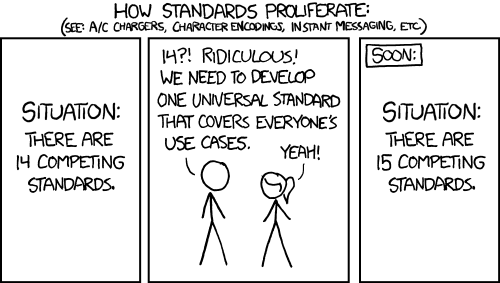 https://www.xkcd.com/
1 mapping the technologies / what we have today
2. Detailing the different features / roadmap
3. Mapping the contributors / stakeholders
4. Look for funding